“No matter what your ability is, effort is what ignites that ability and turns it into accomplishment.” 

― Carol S. Dweck
Elementary Data
December 14, 2015
Reading Results: District
Percentages
Reading Baseline: September 2014
[Speaker Notes: The following sides are summaries from district Istation reporting.  Each slide shows the number and percentage of students at each instructional tier for the current month. Tier 1 represents proficient, Tier 2 approaching proficiency, and Tier 3 is intensive intervention is needed.]
Reading Results: District
End of Year May 2015
Reading Results: District
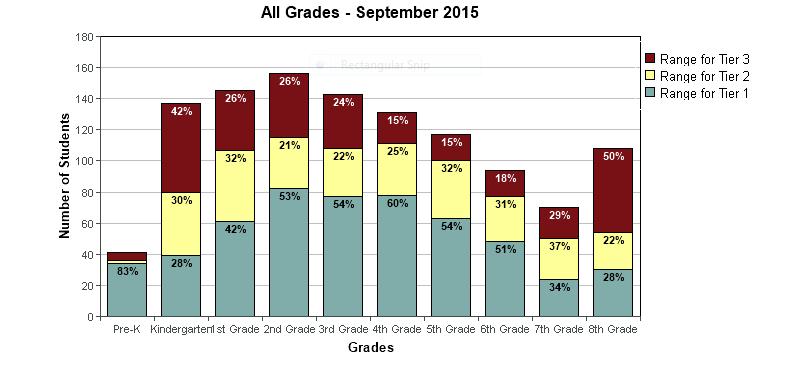 Baseline  September 2015
[Speaker Notes: Istation  Summary Report shows the number and percentage of students at each instructional tier for the current month.]
Reading Results: Central
Baseline  October 2015
Reading Results: North
Baseline  October 2015
Reading Results: South
Baseline  October 2015
Score Distribution: District
Pre-K
[Speaker Notes: The next set of slides break the district reading summary into grade levels. Notice the Red Expected Distribution Curve and the Green Actual Distribution Curve as we review the slides.]
Score Distribution: District
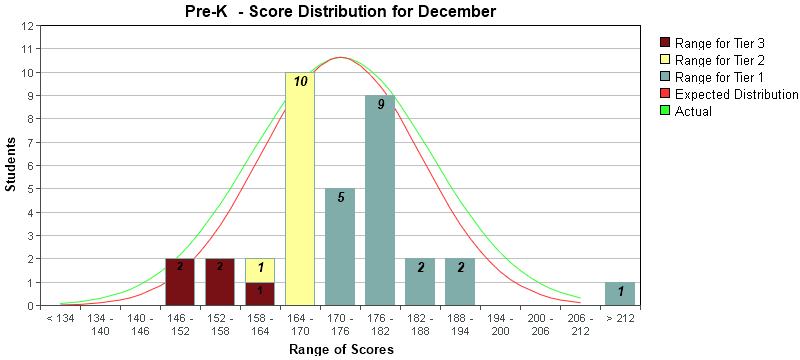 PK moved from 83% to 86%
in tiers 1 & 2
Pre-K
[Speaker Notes: Notice the shift in the bell curve lines from October to December.  There is a 3% increase in students making notable growth.]
Score Distribution: District
Kindergarten
Score Distribution: District
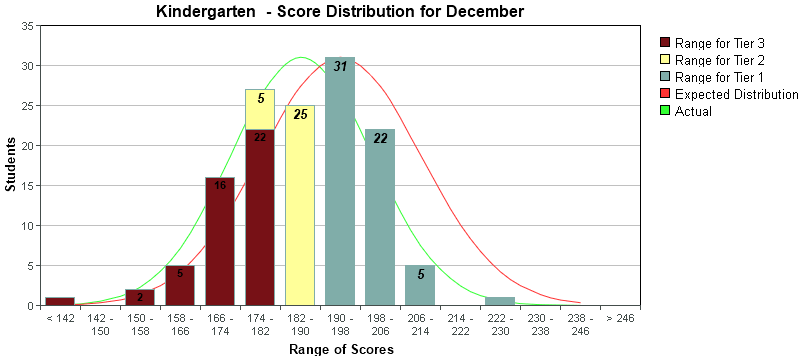 1% growth
in tiers 1 & 2
Kindergarten
Score Distribution: District
First Grade
Score Distribution: District
16% increase of students in Tier 1
First Grade
[Speaker Notes: First grade’s data indicated a notable growth from tier 2 to tier 1.  A 16% growth.]
Score Distribution: District
Second Grade
Score Distribution: District
13% increase 
T1 and T2
First Grade
Score Distribution: District
Third Grade
Score Distribution: District
8% decrease 
Tier 3
Third Grade
Score Distribution: District
Fourth Grade
Score Distribution: District
8%  increase in T2 / T1
Fourth Grade
Score Distribution: District
Fifth Grade
Score Distribution: District
Limited progression
Fifth Grade
Score Distribution: District
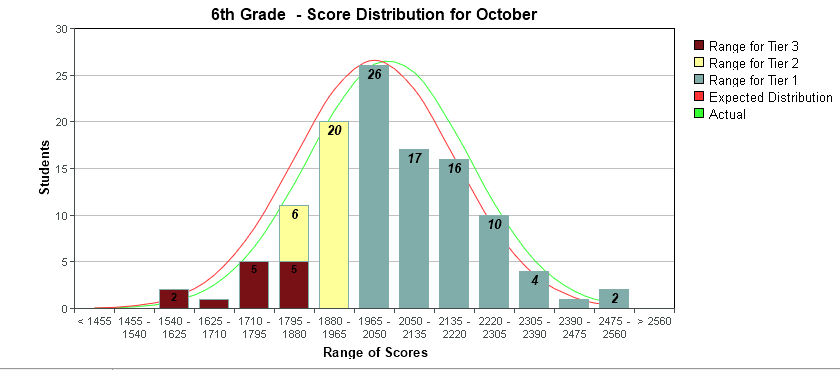 Sixth Grade
Score Distribution: District
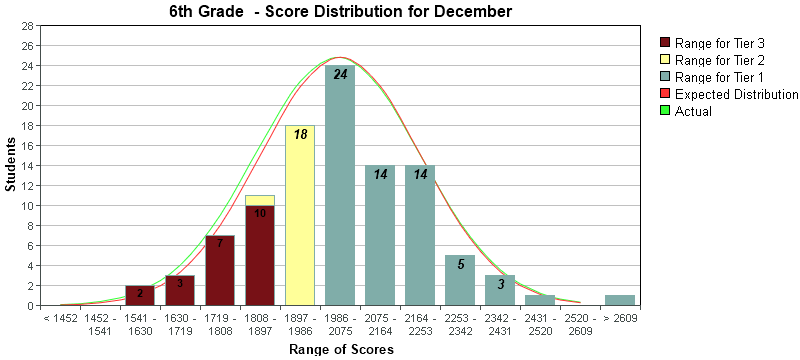 Meeting Expectation
Sixth Grade
Lexile Measures: District
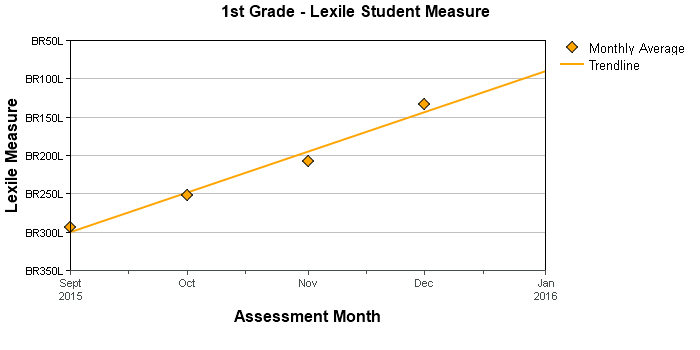 First Grade
Lexile Measures: District
Second  Grade
Lexile Measures: District
Third Grade
[Speaker Notes: * June data indicates a student has worked on istation from home.]
Lexile Measures: District
Fourth Grade
Lexile Measures: District
Fifth  Grade
Lexile Measures: District
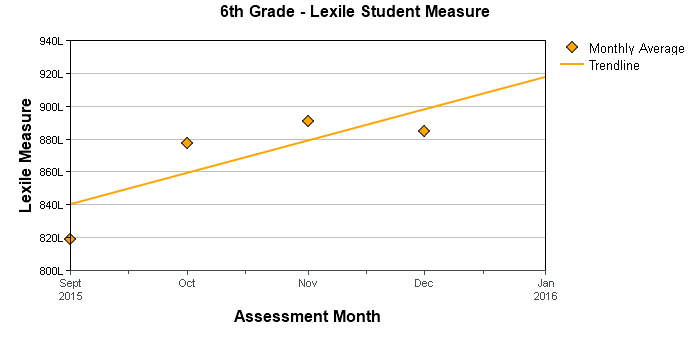 Sixth Grade
Fair: District 4th Grade Cohort  AP1
3rd 2014-2015
4th 2015-2016
Fourth Grade
Fair: District
4th  2014-2015
5th  2015-2016
Fifth Grade
Fair: District
5th  2014-2015
6th  2015-2016
Sixth Grade
Performance Matters: District
District ELA, AP1: KG
District Math, AP1: KG
Kindergarten
Performance Matters: District
District ELA, AP1: 1st
District Math, AP1: 1st
First Grade
Performance Matters: District
District ELA, AP1: 2nd
District Math, AP1: 2nd
Second Grade
Math: District
Science: District
Number Students missing 10% of the  school year. (9 days per 90 days)
Attendance Goals
20% reduction in the number of students identified for attendance issues by the Early Warning System (EWS).
2016 Interventions currently in place:
• Attendance Forms 
• 5/10/15 Tracking System utilizing Skyward Reports
• Student Conferencing with 5th and 6th graders
• Parent / Teacher / Interventionist Meetings
• Academic Counseling (Recent implementation)
Achievement Goals: 2015-2016
100% of our students will make learning gains in ELA
100% of our students will make learning gains in Math
100% of our students will engage in Science and Social Studies